TÝDEN 9
CFF IV
‹#›
Transformace
při (+ loc.) x když (+ conjugated verb)

Když cvičím, piju hodně tekutin. - ___________________ piju hodně tekutin.
Když pracuju, poslouchám hudbu. - ___________________ poslouchám hudbu.
Při chůzi používám berle. - ___________________, používám berle.
Při bolesti si beru léky. - ___________________, beru si léky.
verbs x nouns

Mám zlomený prst. - ___________________ jsem si prst.
Mám odřenou kůži. - ___________________ jsem si kůži.
Vymknul jsem si kotník. - Mám ___________________ kotník.
Anglicky → česky: překlad
Jak se řekne česky?

mild pain
bruise
knocket out tooth 
wound
injured person
emergency service
Jak se zeptá doktor?
___________________? Bolí to už měsíc.
___________________? Vlevo dole a kolem pupku.
___________________? Včera, když jsem šla domů z práce.
___________________? Je to taková pulzující bolest.
___________________? Je to lepší, když víc odpočívám.
Popište obrázek = describe the picture
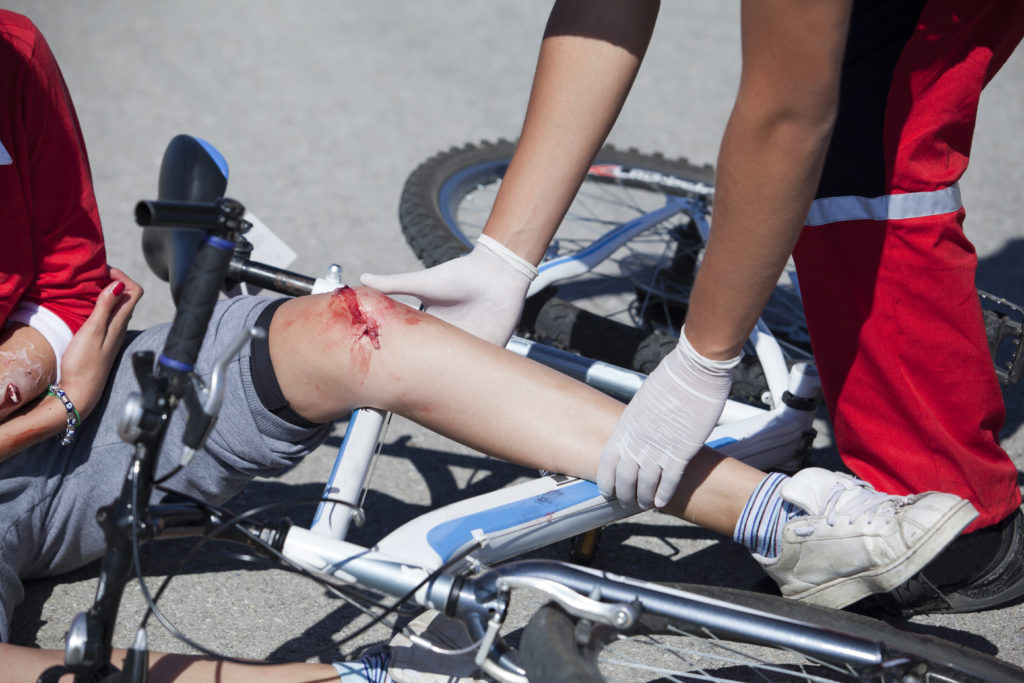 Source: https://www.lawyers24-7.com/bike-lane-accident/
LIKES & DISLIKES
LÍBÍ SE 😍 X NELÍBÍ SE 😕 + the DATIVE case

Ten film (subject, nominative) se mi (dative) líbí.
Líbí se ti (dative) Brno (subject, nominative)?
Petrovi (dative) se líbí Alena (subject, nominative).

Ten film se mi líbil. Ta kniha se mi líbila. (past tense).
Ten nový film se ti bude líbit. Ta kniha se ti bude líbit. (future tense).

Co se ti líbí? - Líbí se mi opera.
Kdo se ti líbí? - Líbí se mi Filip.
Komu se líbí ta nová studentka? - Filipovi se líbí ta nová studentka.
Jaká kniha se ti líbila? - Líbil se mi Harry Potter.
LIKES & DISLIKES
CHUTNÁ 😋👍 X NECHUTNÁ 👎  + the DATIVE case

Chutná mi české jídlo. 
Chutná ti kofola?
Chutnají mi knedlíky. (plural)
Maminka je skvělá kuchařka. Ta polévka vám bude chutnat. (future).
Ten guláš Petrovi nechutnal. (past).

Co ti chutná? - Chutnají mi omáčky.  
Jaké jídlo ti chutná? - Chutná mi vegetariánské jídlo.
Jaká zmrzlina ti chutná? - Chutná mi pistáciová.
Komu chutnal ten oběd? - Mně ne, ale Petrovi ano.
LIKES & DISLIKES
RÁD/RÁDA/RÁDI 💗 X NERAD/NERADA/NERADI 😰 + conjugated VERB

Miluju vodu. Rád plavu.
Co rád děláš o víkendu?
Nerada uklízím, ale musím.
Jezdíte rádi k moři?

Jako malý jsem rád plaval. (past)
LIKES & DISLIKES
MÍT RÁD/RÁDA/RÁDI 💗 X NEMÍT RÁD/RÁDA/RÁDI 😰 + noun in the ACCUSATIVE

Mám rád českou hudbu.
Máš rád akční filmy?
Jaký sport máš rád?
Máš ráda divadlo? 

Nemám rád českou hudbu.
Nemám ráda akční filmy.
LIKES & DISLIKES
MILOVAT 💗💗💗 X NEMILOVAT + noun in the ACCUSATIVE

Miluju hory a přírodu.
Miluju tě!
Daniel miluje sport.
Dědeček miloval historii.
Už ho nemiluju. 💔

Co miluješ?
Koho miluješ?
líbí se mi x rád x mám rád x miluju
LÍBÍ SE MI

Use this structure if you want to express that you like something with your senses. 


Líbí se mi ten svetr.
RÁD

Use this structure if you like to do something (verbs).




Já ráda tancuju.
MÁM RÁD

Use this structure if you like something or someone (nouns) and not just senses but also emotions are involved. 

Mám rád sport.
MILUJU

Use this structure to express true love (to someone or something). Only nouns can be used. 


Miluju divadlo!